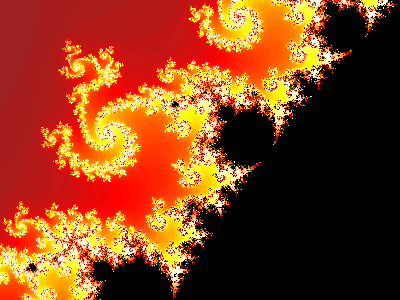 FRACTAL FUN
Tom Evitts, SU Math Dept.
Characteristics of a Fractal
Geometric Shape
Composed of Self-Similar Parts
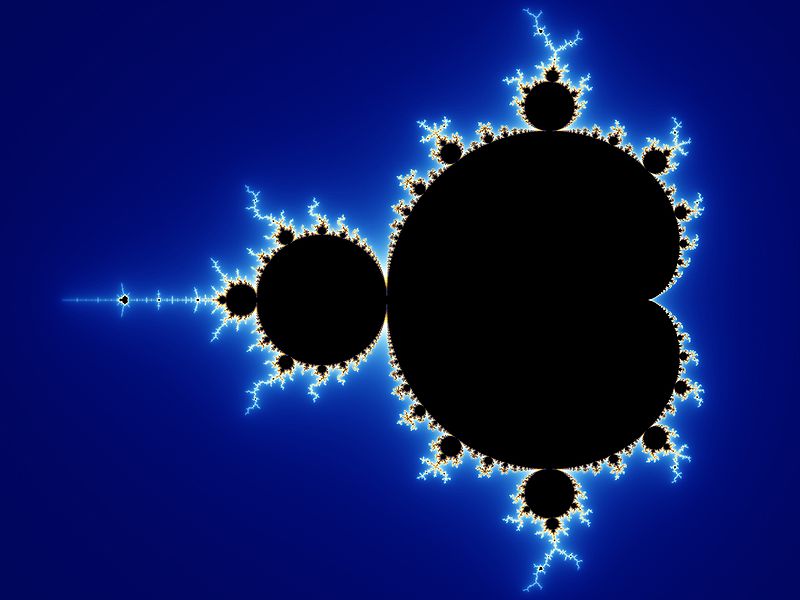 Self-similarity
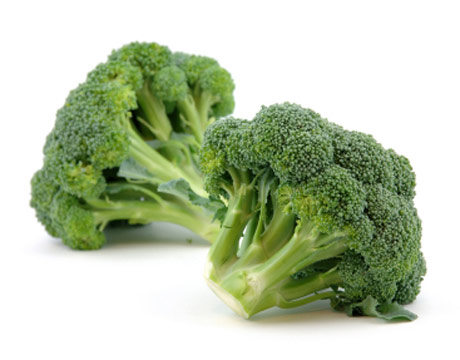 Koch Snowflake                             1904
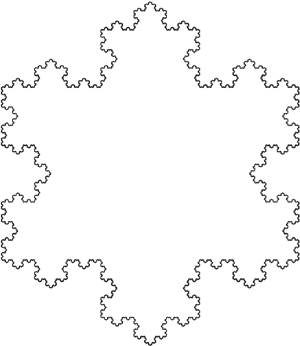 Start with a Triangle….
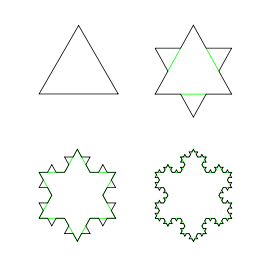 Sierpinski Gasket	                    1915
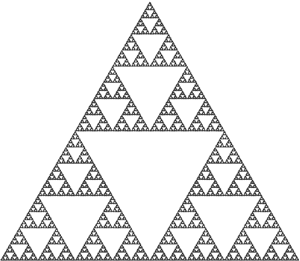 Session Themes
Self-similarity
Following directions
Iterative steps
Creative processes
Seeing patterns
Math is more than equations ... Math is fun!
Making a Fractal Cut-out
You need:
Piece of paper
Scissors
Ruler
Fold paper in half (portrait: bottom to top)


                                                      fold
Next steps – the iterative sequence
Along the fold, measure in and mark ¼ of the distance from each edge.
Next steps – the iterative sequence
Along the fold, measure in and mark ¼ of the distance from each edge. 
From the fold, measure up and mark ½ the distance to the top.
Next steps – the iterative sequence
Use the marks you made to lightly create the lines shown below.
Cut along those lines.
Next steps – the iterative sequence
Carefully fold the flap you have cut up inside the folded paper. If you measured carefully, it should just reach the top edge.
Concealed flap
Time to repeat the steps…			with a smaller rectangle
Repeat the iterative sequence (next slide) using the rectangle hiding the concealed flap as the starting object.
Along the fold, measure in and mark ¼ of the distance from each edge. 

From the fold, measure up and mark ½ the distance to the top. 

Use the marks you made to lightly create the lines shown.

Cut along those lines.
Carefully fold the flap you have cut up inside the folded paper. 

Your cutout should look like this:
Seeing Patterns
Unfold and examine your fractal cutout.
What properties do you observe?
Time to cut again (and again)
Repeat the steps with a smaller rectangle.
Can you figure out which one?
Time to cut again (and again)
Repeat the steps with a smaller rectangle.
Can you figure out which one?
More observations?
What patterns are you finding?

Perform another cutting and folding sequence.

What if you could cut and fold “forever?”
Thanks for attending …
Have a great semester!
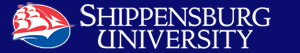